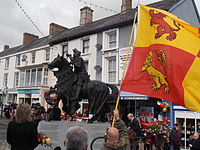 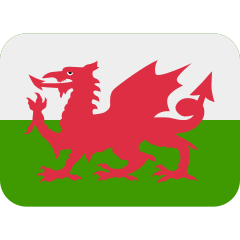 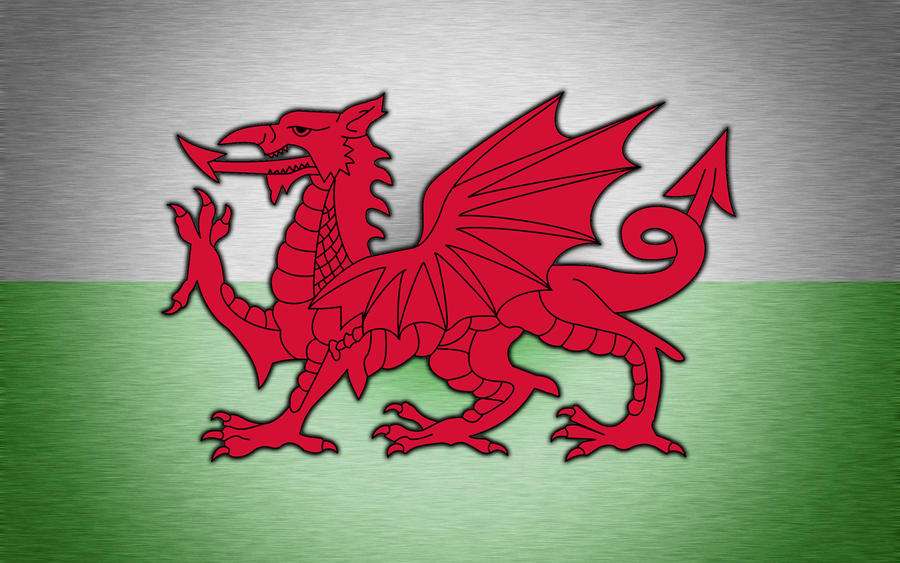 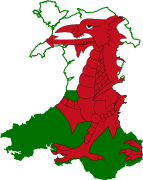 Cwricwlwm newydd I GymruNew curriculum for Wales
This Photo by Unknown author is licensed under CC BY-SA.
This Photo by Unknown author is licensed under CC BY.
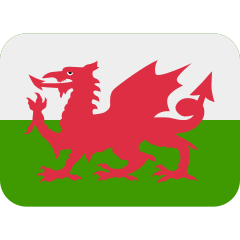 Y cwricwlwm newydd
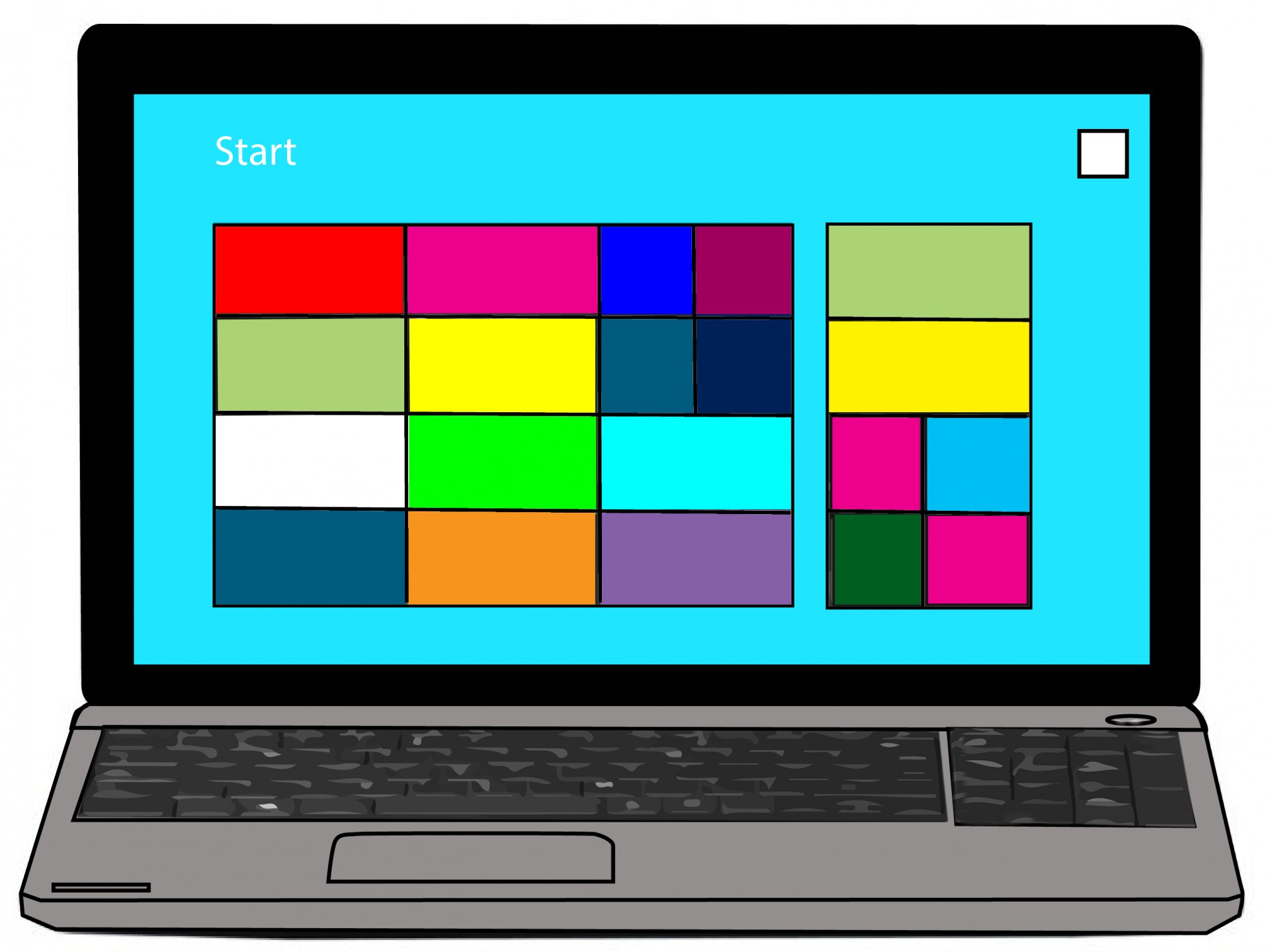 Mae’r byd yn newid. Mae yna lawer o heriau newydd y bydd angen technoleg newydd a syniadau newydd arnynt. 
Mae angen yr wybodaeth, y sgiliau a’r profiadau ar eich plentyn i lwyddo. Bydd cwricwlwm ysgol eich plentyn yn helpu gyda hynny. 
Nid yw’r cwricwlwm yn ymwneud yn unig â’r hyn maen nhw’n ei ddysgu. Mae hefyd yn ymwneud â sut maen nhw’n dysgu a’r rhesymau pam maen nhw’n dysgu.
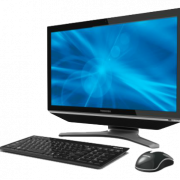 This Photo by Unknown author is licensed under CC BY-NC.
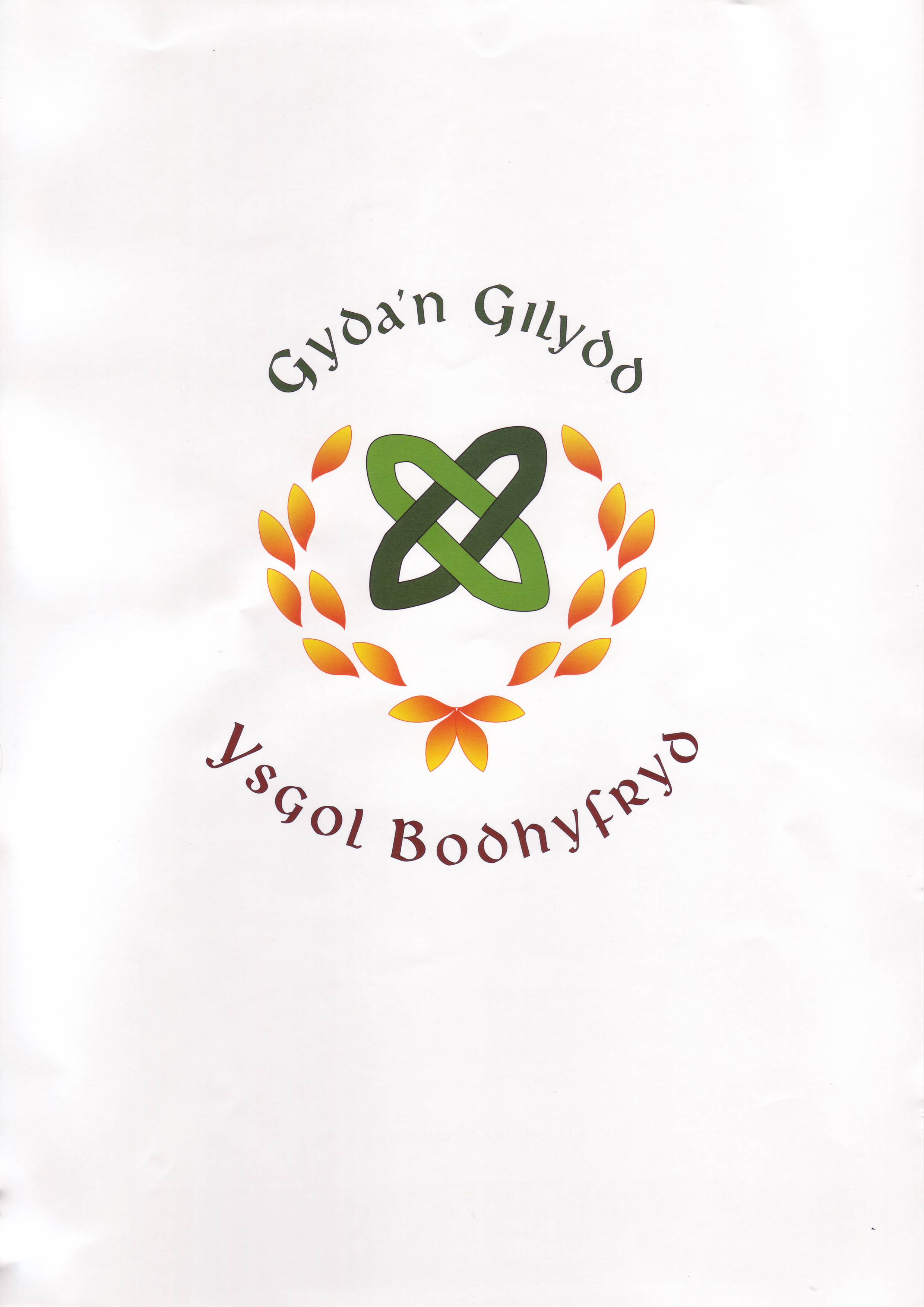 Beth yw’r cwricwlwm newydd?
Byddwn yn creu ein cwricwlwm i Ysgol Bodhyfryd gyda'n gillydd.
Bydd cwricwlwm newydd eich plentyn yn cael ei ddylunio gan y disgbylion a’u hathrawon. Byddant yn cymryd rhan mewn gwersi creadigol sydd ag ystyr bywyd go iawn, yn myfyrio a meddwl am yr hyn maen nhw wedi’i ddysgu a symud ymlaen ac yn dysgu pynciau sy’n eu cysylltu â gweddill y byd. 
Beth syn bwysig i chi? Byddwn yn gofyn i chi, yr athrawon, rhieni a llywodraethwyr pa sgiliau a gwerthoedd sydd yn bwysig er mwyn ein paratoi ar gyfer y byd!
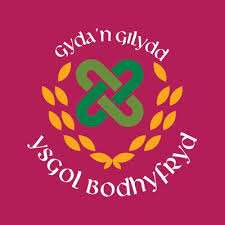 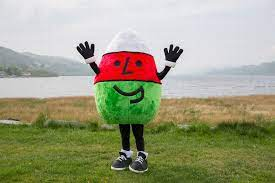 Y pedair diben
Mae’r pedwar diben yn sail i’r cwricwlwm a bydd yn sylfaen i bopeth maen nhw’n ei ddysgu. Bydd pob plentyn a pherson ifanc yn cael cefnogaeth i fod yn: 
Ddysgwyr uchelgeisiol, galluog sy’n barod i ddysgu gydol eu bywydau.
Gyfranwyr mentrus, creadigol sy’n barod i chwarae rhan lawn mewn bywyd a gwaith.
Ddinasyddion egwyddorol, gwybodus yn barod i gymryd rhan yng Nghymru a’r byd.
Unigolion iach, hyderus sy’n barod i fyw bywyd cyflawn fel aelodau gwerthfawr o gymdeithas
Chwech maes dysgu a phrofiad
Mae’r cwricwlwm newydd yn ymwneud â chysylltu dysgu. Yn ogystal â dysgu sgiliau llythrennedd, rhifedd a digidol, bydd chwech maes dysgu a phrofiad (MDaPh). Efallai na fydd eich plant yn cael gwersi o dan yr enwau yma, ond mae popeth maen nhw’n ei ddysgu yn cysylltu â’r ardaloedd hyn. 
Celfyddydau Mynegiannol Archwilio’r celfyddydau er mwyn iddyn nhw ddysgu defnyddio eu gwybodaeth, eu sgiliau a’u dychymyg i greu. Dysgu i werthfawrogi’r celfyddydau ac i fyfyrio ar eu gwaith eu hunain. 
Dyniaethau Archwilio hanes, daearyddiaeth, gwleidyddiaeth, crefyddau, busnesau, diwylliannau a chymdeithasau yng Nghymru ac o gwmpas y byd. 
Gwyddoniaeth a Thechnoleg Deall y pwysigrwydd o wyddoniaeth a thechnoleg. Dysgu am ddylunio a pheirianneg, pethau byw, mater, grymoedd ac egni a sut mae cyfrifiaduron yn gweithio.
Chwech maes dysgu a phrofiad
Mathemateg a Rhifedd Deall niferoedd. Defnyddio symbolau yn mathemateg. Archwilio siapiau a mesur. Dysgu am ystadegau a thebygolrwyd
Iechyd a Lles Dysgu am fwyta’n iach a pherthnasoedd iach. Dysgu gwneud penderfyniadau da a delio â dylanwadau. Dysgu sut i edrych ar ôl eu hiechyd meddwl a lles emosiynol.
Ieithoedd, Llythrennedd a Chyfathrebu Dysgu am ieithoedd. Deall a defnyddio’r Gymraeg, Saesneg ac ieithoedd rhyngwladol eraill. Deall a chreu llenyddiaeth.
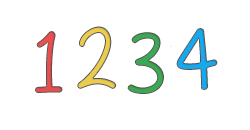 Asesu
Mae’r cwricwlwm newydd yn daith a bydd y daith dysgu yn wahanol i bawb. Bydd adegau pan meant yn symud ymlaen yn gyflym, yn arafu i sicrhau eu bod yn deall y pwnc a weithiau yn cymryd troad oherwydd eu bod yn darganfod rhywbeth sydd o ddiddordeb iddynt. 
Nid yw symud ymlaen bob amser yn gysylltiedig â’u hoedran. Ni fydd yn digwydd yr un peth ar yr un pryd i bawb. Byddant yn symud ymlaen fel: 
mae eu gwybodaeth yn cynyddu; 
mae eu dealltwriaeth o bethau’n dyfnhau; 
mae eu sgiliau cyfathrebu yn tyfu; 
mae eu sgiliau’n gwella.
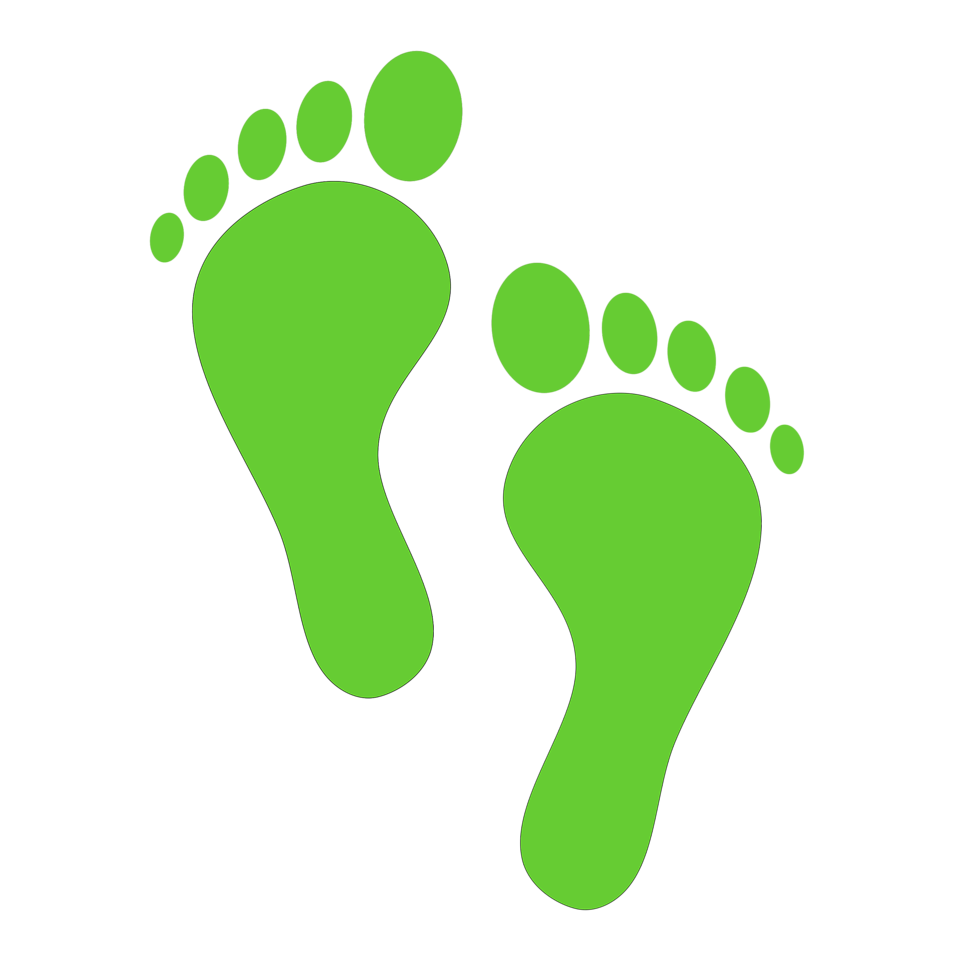 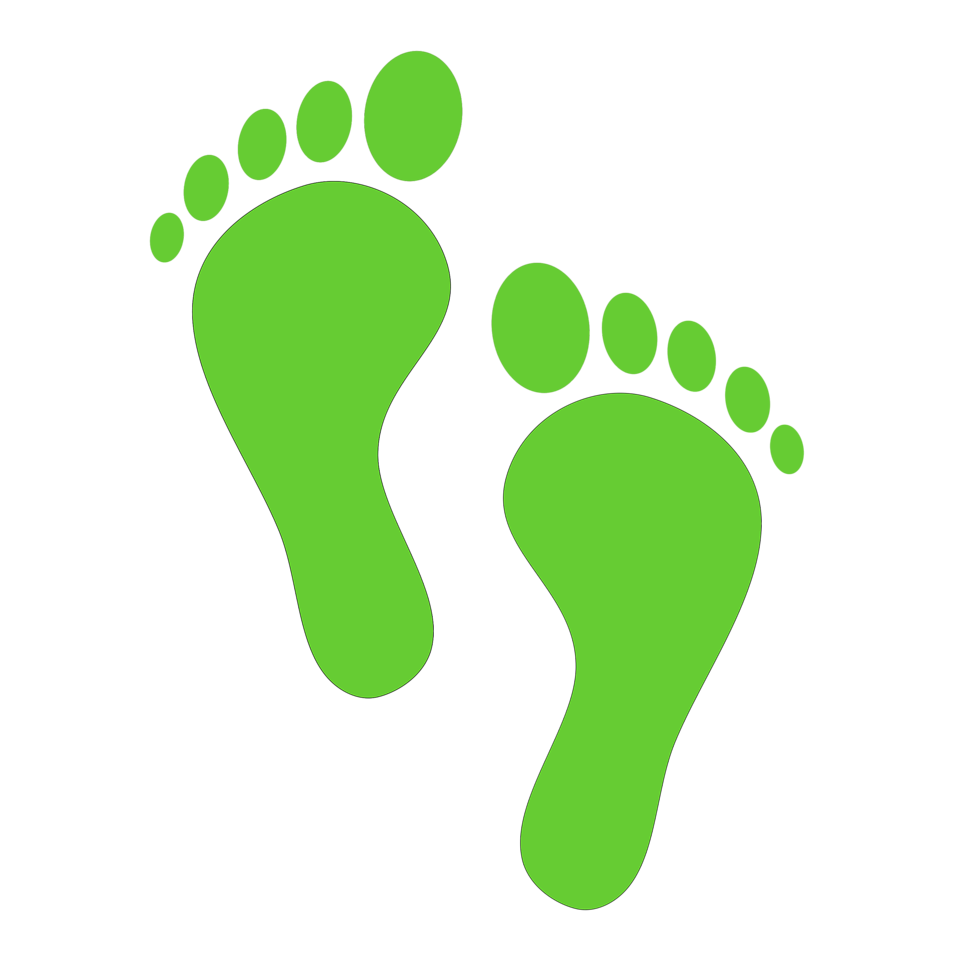